Figure 8.  Effect of elimination of contrast on shape selectivity. Averaged net response strength as a function of ...
Cereb Cortex, Volume 13, Issue 2, February 2003, Pages 178–188, https://doi.org/10.1093/cercor/13.2.178
The content of this slide may be subject to copyright: please see the slide notes for details.
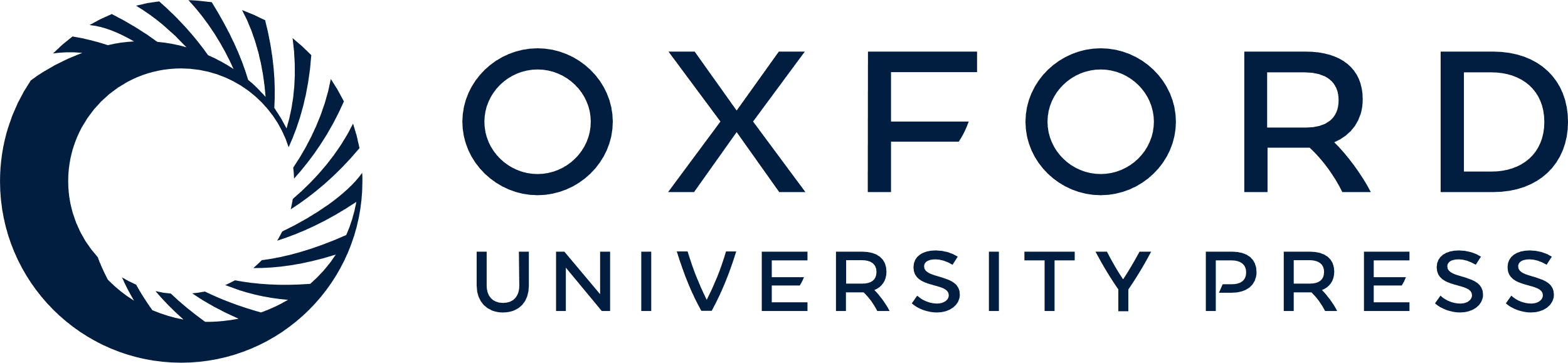 [Speaker Notes: Figure 8.  Effect of elimination of contrast on shape selectivity. Averaged net response strength as a function of stimulus rank for the DLD and LD conditions. The stimulus rank was determined by using only the responses in the DLD condition.


Unless provided in the caption above, the following copyright applies to the content of this slide: © Oxford University Press]